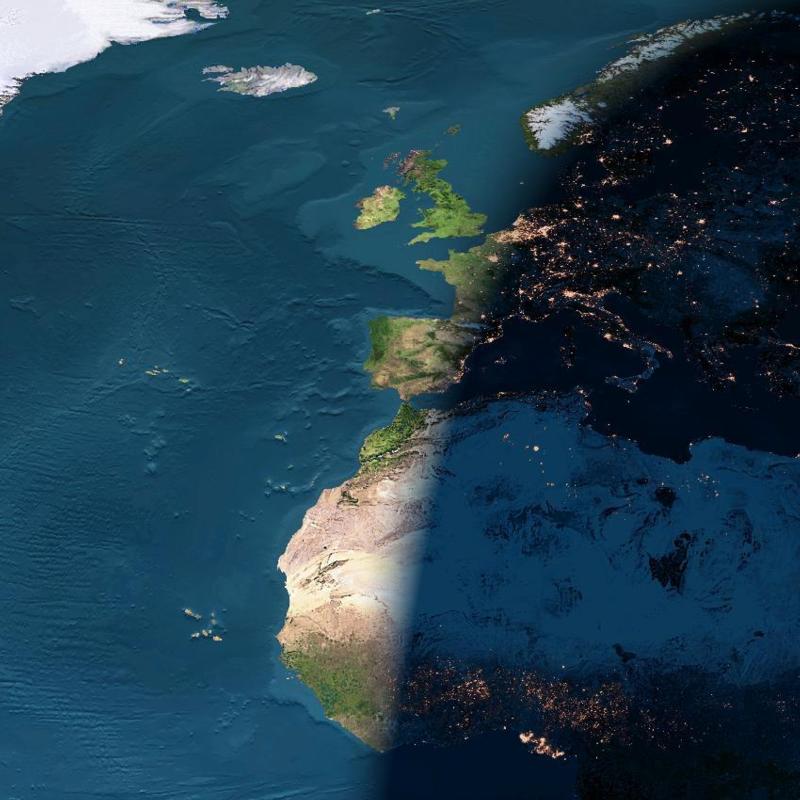 Natural Lighting
Nicolas REMY
TAM-UTH
Sun light
In summer, the amount of solar energy received is more important on a horizontal surface than vertical even oriented South

In winter, the amount of solar energy received is greater on a vertical surface facing south than horizontal
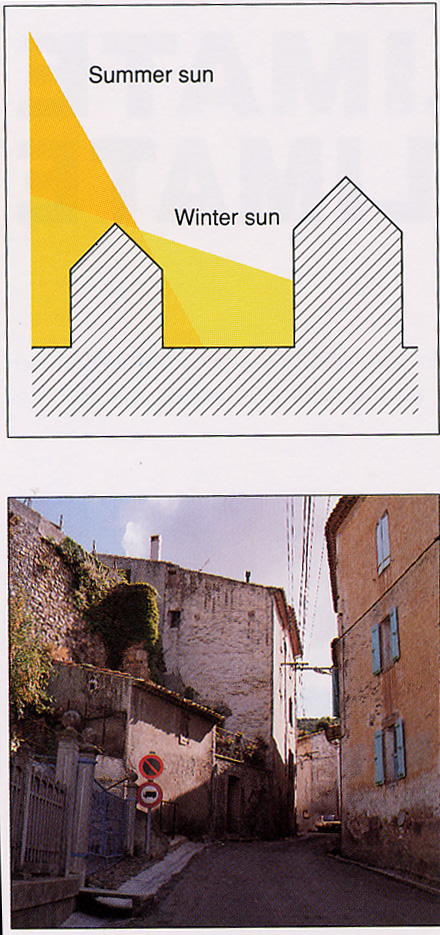 Protections solaires et orientation
For our temperate latitudes, we can distinguish 5 main orientations which take into account the temperature imbalances between morning and afternoon.
. North: never direct sun; importance of external reflections
. South : high sun when energy intake is high
• East : .same characteristics as West but without overheating of the day
Source : ABC - EA Marseille et J.J. Delétré - EAG
• West : highest energy intake
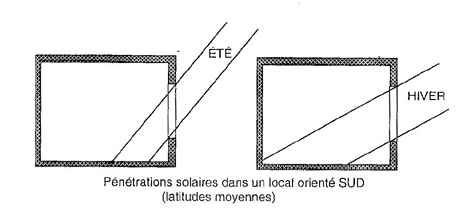 • Roof : most exposed part in summer
Protections solaires et orientation
Orientation sud
L’orientation sud est la plus facile à traiter.Sous nos latitudes, la hauteur du soleil entre avril et août est supérieure à 60°. C’est généralement cette hauteur qu’on prend comme référence.
H= 90° - Latitude + 23,5°
ex à Grenoble, H=90°-45+23,5 = 68,5°
Source : ABC - EA Marseille et J.J. Delétré - EAG
La dimension de l’avancée est fonction de la hauteur entre l’avancée et le bas de la prise de jour.Tan H = H / P
On peut aussi fractionner la protection : l’espacement des lames sera alors fonction de leur épaisseur
Schéma pour midirayons solaires de hauteur 70°
H
Attention :
 les réflexions extérieures dans la partie basse peuvent fortement renforcer l’apport de chaleur.
Protections solaires et orientation
Orientation ouest
Source : ABC - EA Marseille et J.J. Delétré - EAG
Natural lighting



• sun light refers to the study of the course of the sun, the study of the penetration of direct solar rays in a building (or on a public space), the study of the exposure time from which a local of solar rays benefits , the study of possible sun protection,…

• natural lighting refers to the lighting provided by the sky without direct sunlight
So the amount of natural light is directly dependent on:
• spatio-temporal conditions (latitude, day, hour)
  weather conditions
  size and position of daytime mask
  nature of glazing materials
  orientation of openings
  existence of external masks
  internal wall reflection factors
Natural lighting
Το lux (σύμβολο: lx) είναι η μονάδα SI του φωτισμού που μετράει την φωτεινή ισχύ ανά περιοχή. Χρησιμοποιείται στη φωτομέτρηση ως ένα μέτρο της έντασης που προσπίπτει ή περνά μέσα από μια επιφάνεια όπως λαμβάνεται από το ανθρώπινο μάτι
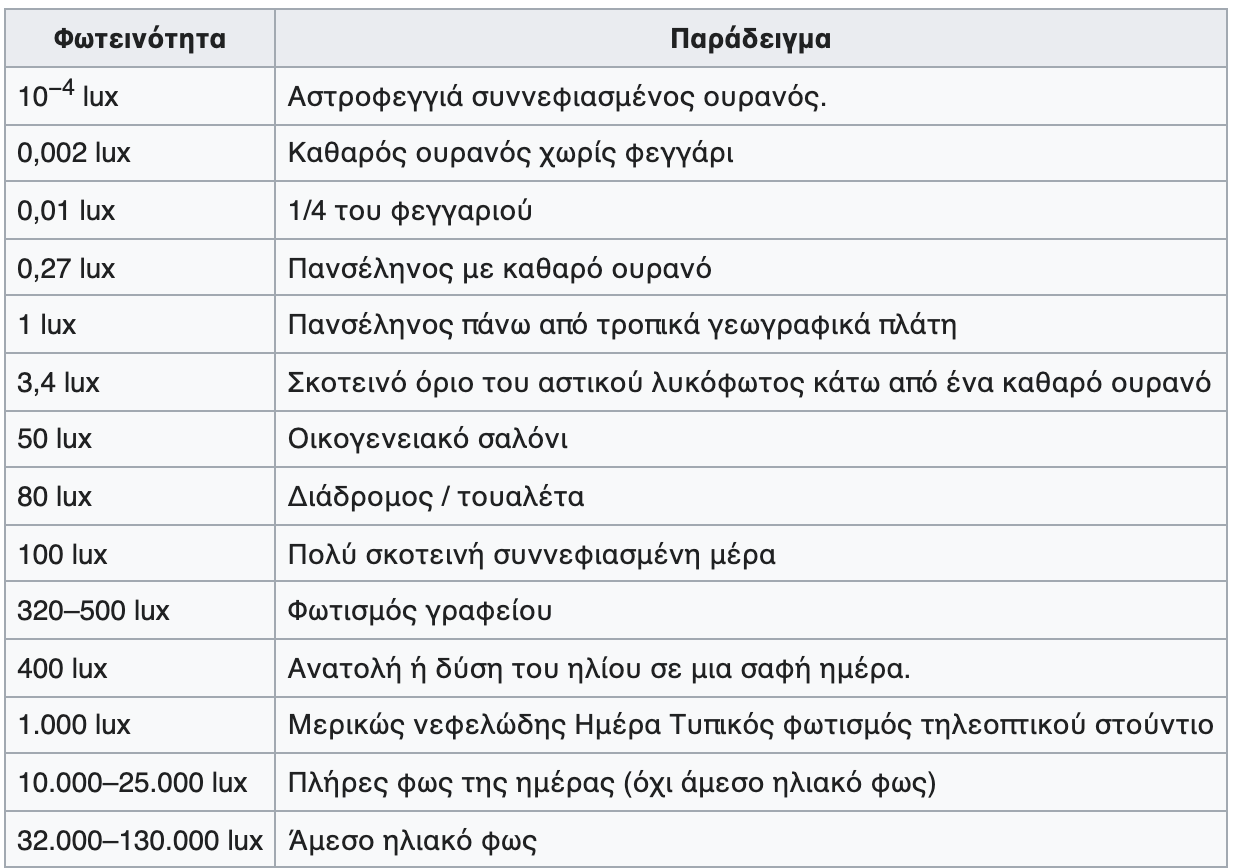 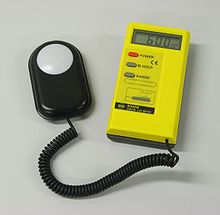 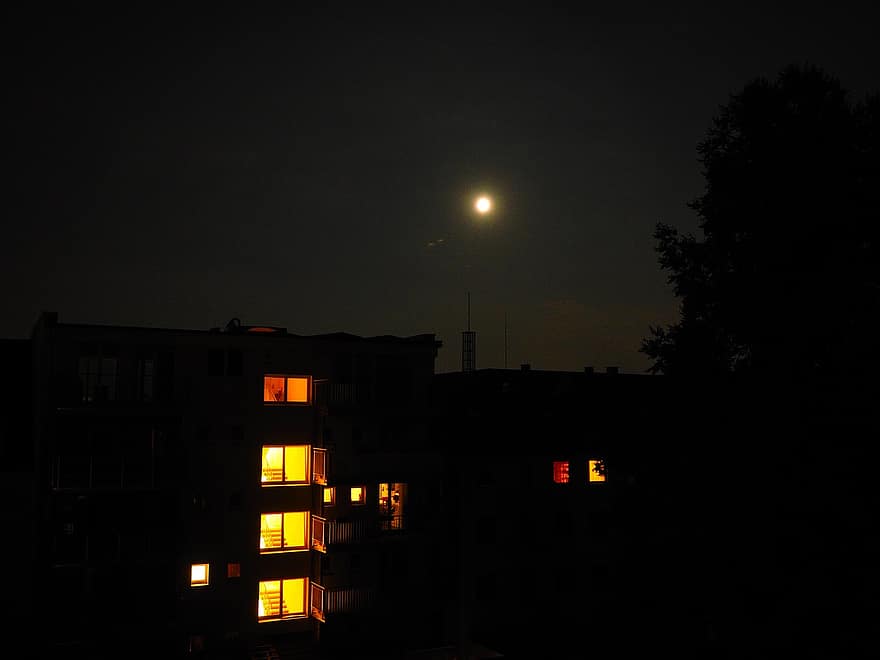 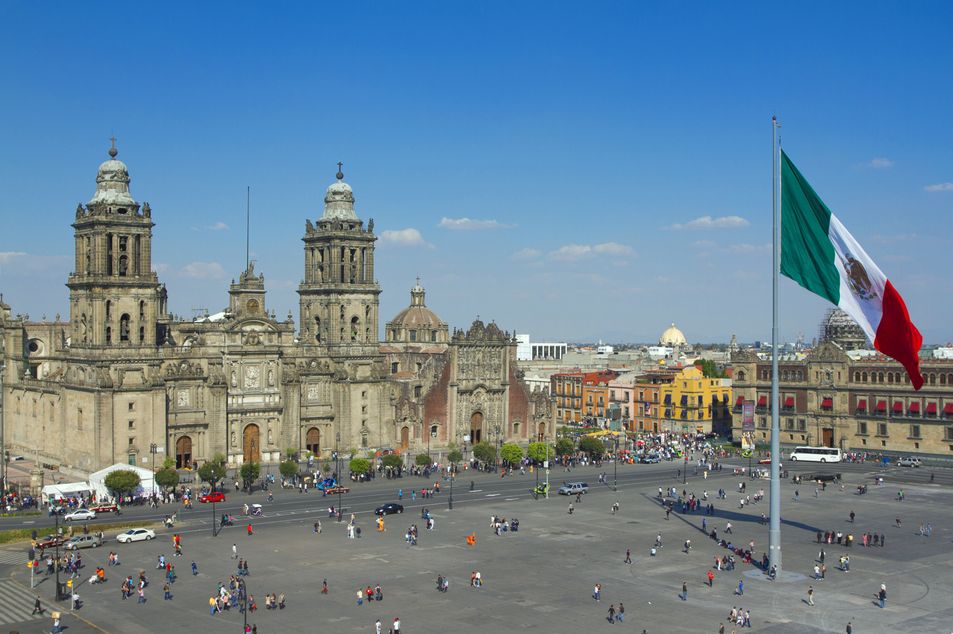 plaza de la Constitución, Mexico City.
E>100 000 lux
Eclairement – Illumination – Επίπεδο Φωτισμού (lux)
. the luminous flux per unit area on an intercepting surface at any given point
Unitiy = lumen / m2 = lux


. Natural light is very variable. We can read a text under an illumination of 100,000 lx and under a full moon night (0,1lx)

. 5000 lx in natural lighting corresponds to a low value (sky with clouds) while in artificial lighting it is unbearable


Order of quantities
. Illumination in a square in the sun at noon in summer 100,000 lux and more
. Office / classroom 300-500 lux
. Pedestrian street 2-20 lx
Facteur de lumière du jour – Daylight Factor –
Παράγοντας Φυσικου Φωτισμού
As the amount of natural light can vary significantly, we introduce a proportionality ratio between the external lighting and that available inside the room. This is called the daylight factor and it is calculated as follows:
Eint
Eext.
DayLight Factor (%)  = ------------------- x 100
Eext.
where
Eint = Horizontal lighting inside the room
Eext = External horizontal lighting in open site
Exemple : 
. If Eext = 5000 lx
Close to a openning, the DLF might be close to 5%
=> Eint = 250 lx
Eint.
Facteur de lumière du jour – Daylight Factor –
Παράγοντας Φυσικου Φωτισμού
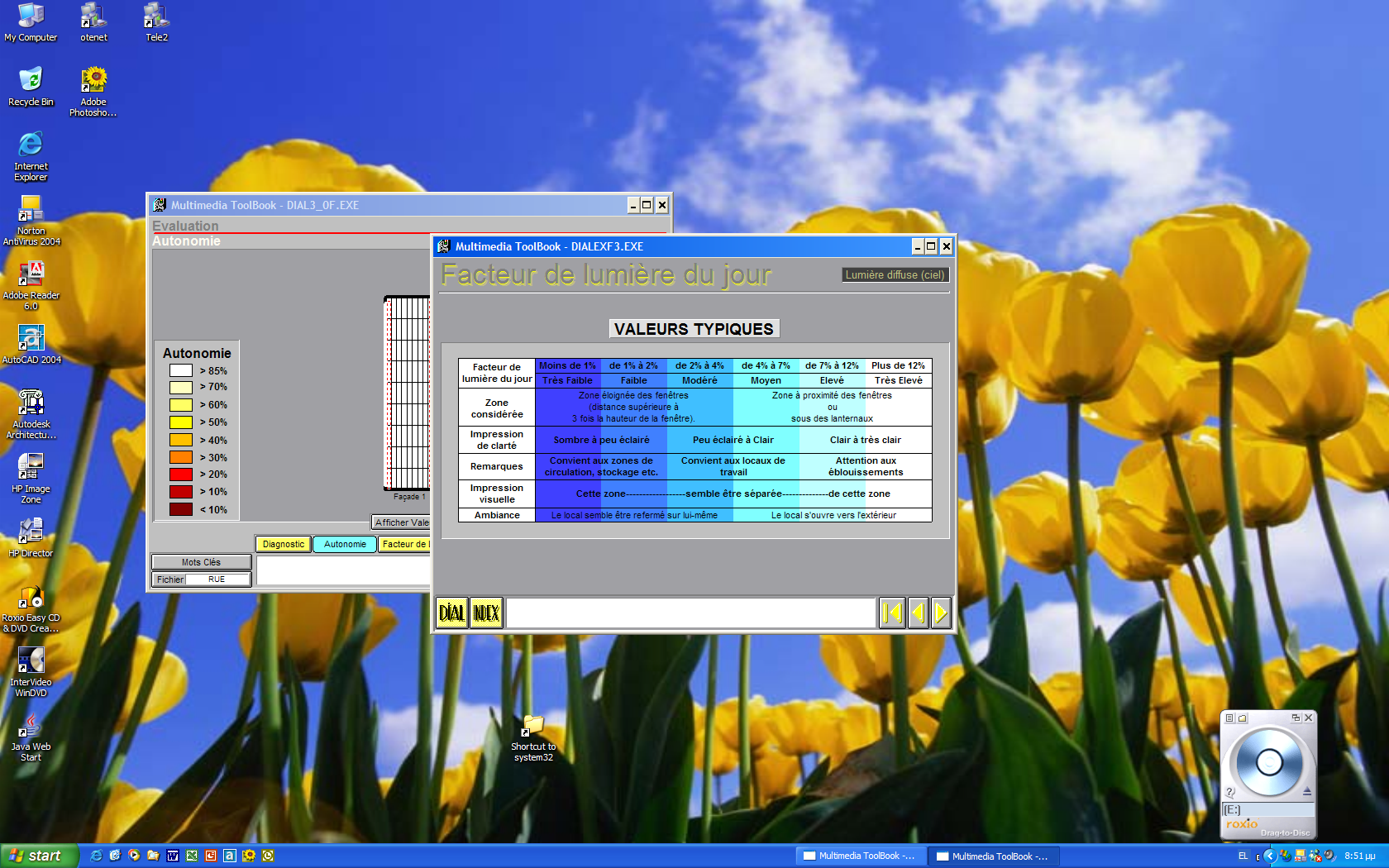 https://people.bath.ac.uk/zw305/ROOM/daylightfactortab.php
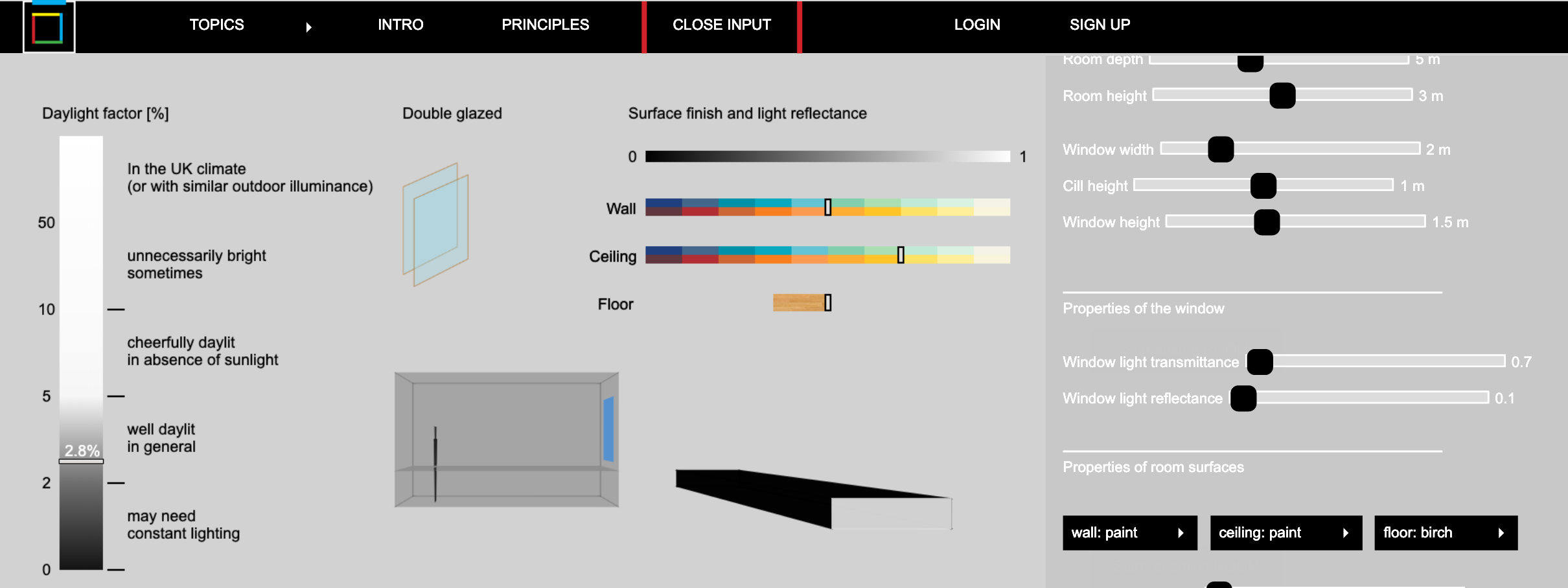 Facteur de lumière du jour – Daylight Factor –
Παράγοντας Φυσικου Φωτισμού
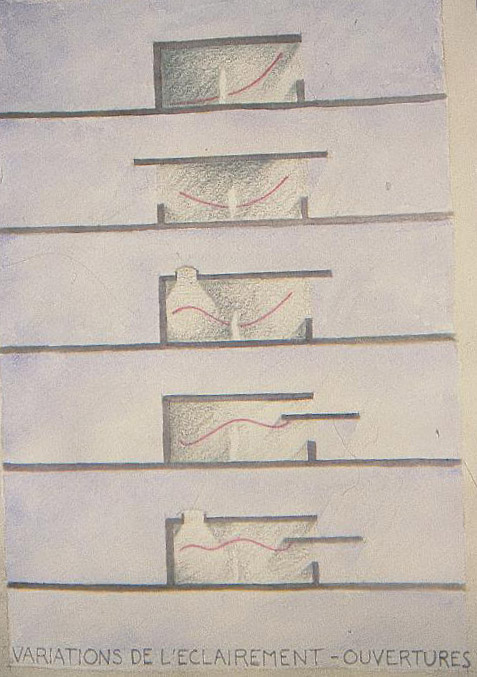 Facteur de lumière du jour – Daylight Factor –
Παράγοντας Φυσικου Φωτισμού
Facteur de lumière du jour – Daylight Factor –
Παράγοντας Φυσικου Φωτισμού
Principes
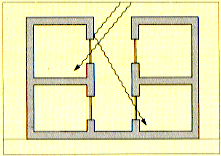 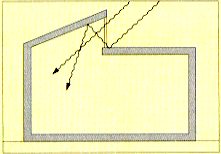 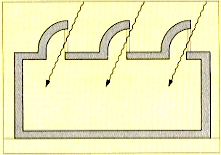 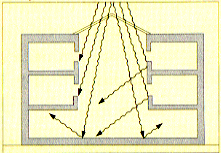 Facteur de lumière du jour – Daylight Factor –
Παράγοντας Φυσικου Φωτισμού
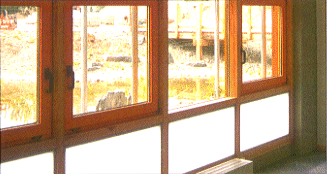 Facteur de lumière du jour – Daylight Factor –
Παράγοντας Φυσικου Φωτισμού
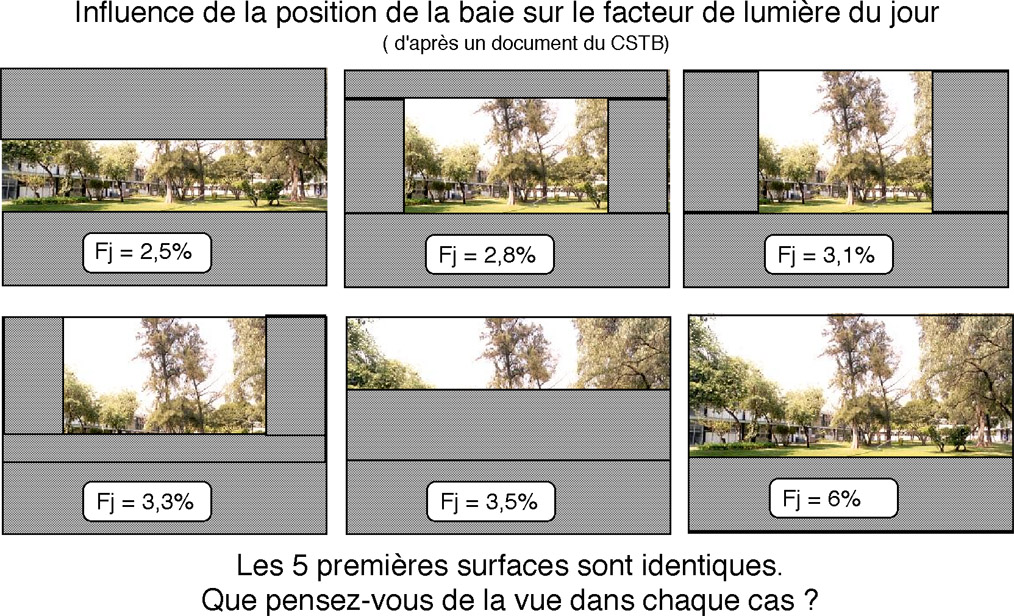 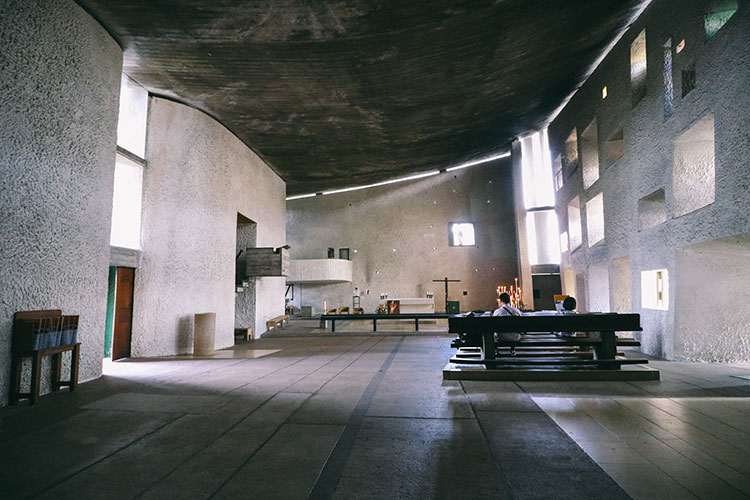 Chapelle Notre-Dame du Haut, Le Corbusier
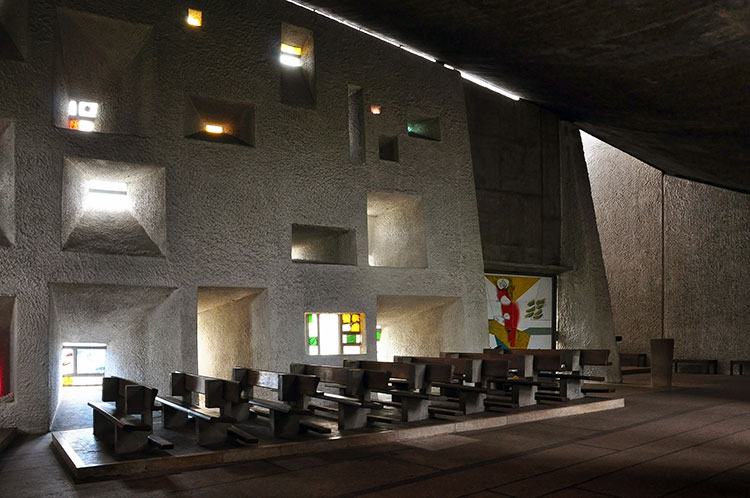 Chapelle Notre-Dame du Haut, Le Corbusier
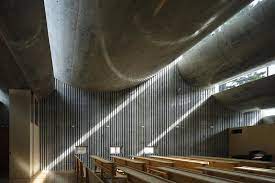 Shonan Christ Church – Island of Yashiro, Japon
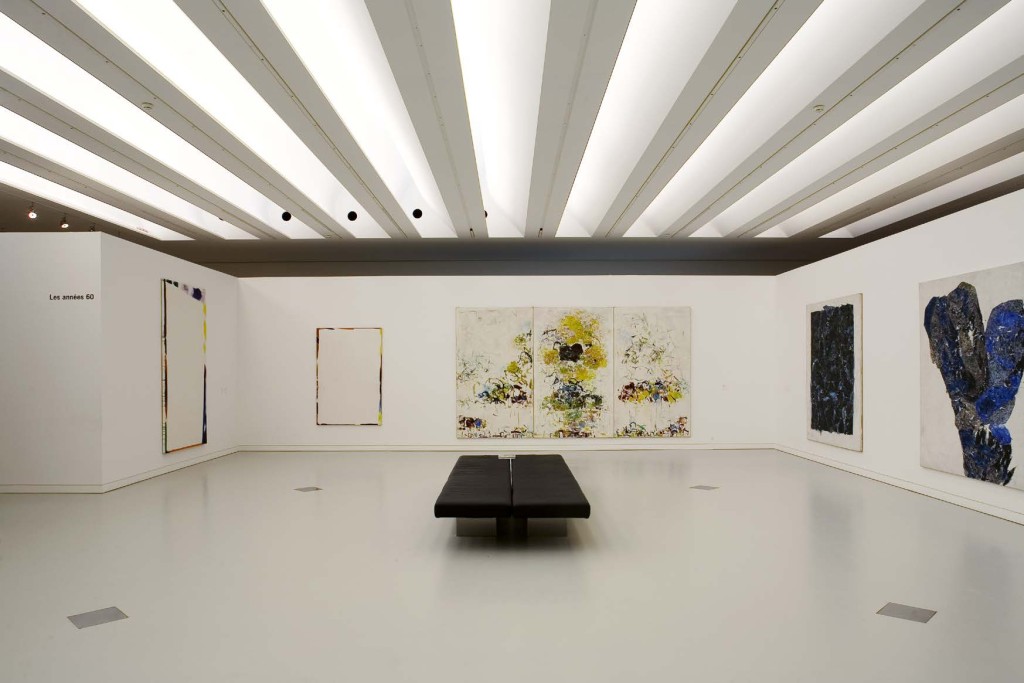 Montpellier. Musée Fabre. Architecte : BLP & Atelier Emmanuel
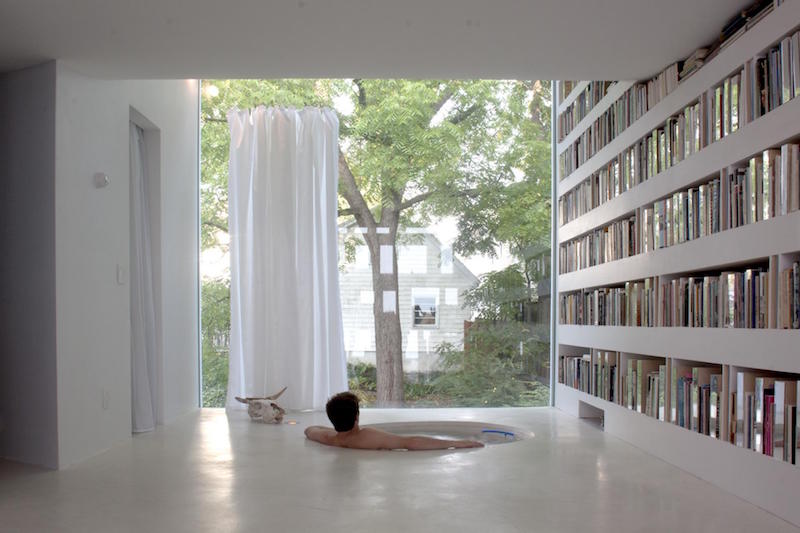 Sun Earth Tools
https://www.sunearthtools.com/dp/tools/pos_sun.php